2010 October 28
Cataloging Defensively:  “When to Input a New Record” in the Age of DDR
Jay Weitz
Senior Consulting Database Specialist
WorldCat Quality Management, OCLC
[Speaker Notes: Cataloging Defensively:  “When to Input a New Record” in the Age of DDR

Welcome]
Cataloging Defensively:  Introduction
Cataloging Defensively:  Introduction
When to Input a New Record
OCLC Bibliographic Formats and Standards (BFAS), Chapter 4
http://www.oclc.org/bibformats/en/input/default.shtm

Differences Between, Changes Within:  Guidelines on When to Create a New Record
ALA’s Association for Library Collections and Technical Services (ALCTS)
http://www.ala.org/ala/mgrps/divs/alcts/resources/org/cat/differences07.pdf
[Speaker Notes: Cataloging Defensively:  Introduction

OCLC’s “When to Input a New Record” has long served to provide a common basis for decision-making in the creation of the WorldCat bibliographic database by participants in the OCLC cooperative. 

In 2004, the Association for Library Collections and Technical Services first published “Differences Between, Changes Within:  Guidelines on When to Create a New Record,” which supplements the descriptive cataloging rules of AACR2. The document, revised in 2007 and maintained by an ALCTS task force, provides guidance to the cataloger who has found copy that is a close or near match to the item in hand about whether to use that copy or to create a new bibliographic record.  It is now available as a free PDF file on the ALCTS Web site.
 
“Differences Between, Changes Within” is a valuable supplement to OCLC’s “When to Input,” but does not replace it for members of the OCLC cooperative. On most major points, the two documents agree. There are, however, several areas in which OCLC, because of the unique cooperative nature of WorldCat and its application of a master record concept, has chosen to differ. OCLC requests that users follow OCLC practice in these instances.

“When to Input” and “DBCW” cannot deal with every possible situation; likewise, this Webinar cannot consider every possible situation.]
Cataloging Defensively:  Introduction
Duplicate Detection and Resolution (DDR)

Original DDR (1991-2005)
Dealt with Books format records only
1.6 million Books duplicates merged

New DDR (developed 2005-2010)
Deals with all bibliographic formats
Began late January 2010, completed “walk through WorldCat” late September 2010
5.1 million duplicates merged
Continues to consider new and modified WorldCat records daily
Over 1.1 million duplicates merged to date
[Speaker Notes: Cataloging Defensively:  Introduction

OCLC’s Duplicate Detection and Resolution (DDR) software originally ran sixteen times through WorldCat between 1991 and 2005, eliminating a total of nearly 1.6 million duplicate records in the Books format.

In 2005, we began a project to thoroughly revamp DDR for the Connexion platform, taking advantage of all of its new capabilities as well as other advances in technology.

After four years of development and testing, in May 2009 we began to process small test subsets of WorldCat, an eventual total of roughly 500,000 records.  During that phase we individually examined every single one of some 15,000 merges, fine-tuning our algorithms and retesting each time we found a merge that was incorrect. 

In late January 2010, we began two parallel DDR processes, the first looking at each day’s new and updated records, the second “walking” the WorldCat database beginning with OCLC Record #1.  That first process continues daily and has merged over 1.1 million duplicates.  That second process completed on September 30, 2010 , going through over 166 million records and merging 5.1 million duplicates.   We have continued to  monitor the results and encourage all users to report incorrect merges to us.  We pull apart incorrect merges when possible and keep adjusting our algorithms to be as accurate as they can be.

With the full implementation of the new DDR, it is more important than ever to create a bibliographic record that clearly distinguishes itself from similar records in cases where separate records are justified.  This Webinar “Cataloging Defensively:  ‘When to Input a New Record’ in the Age of DDR” attempts to instruct OCLC users about safeguarding justifiably unique bibliographic records that should not be merged.]
Cataloging Defensively:  BASICS
Cataloging Defensively:  Basics
Cataloging Defensively = Cataloging Carefully
Be sure you search thoroughly
If you derive a new record from an existing one, be sure that you make all of the changes to the record that convinced you a separate record was justified in the first place
Be sure that you never change the essential identity of an existing bibliographic record to something else
Be sure that the coding and tagging are correct and complete
Be sure to proofread the record
[Speaker Notes: Cataloging Defensively:  Basics

By far, the best advice you will ever hear about “Cataloging Defensively” is to catalog carefully.  That includes:
Be sure you search thoroughly
If you derive a new record from an existing one, be sure that you make all of the changes to the new record that convinced you a separate record was justified in the first place
Be sure that you never change the essential identity of an existing bibliographic record to something else
Be sure that the coding and tagging are correct and complete
Miscoded fields and subfields, missing subfields can cause data to be ignored or misinterpreted
Be sure to proofread the record
Use the spell-check provided in Connexion, but remember that not all typos will be caught by a spell-check]
Cataloging Defensively:  Basics
Cataloging Defensively = Cataloging Carefully

Be sure that the record is internally consistent, with coded data corresponding correctly to descriptive data, including:

Ctry and 260 subfield $a
Date 1 and 260 subfield $c
Form coding for electronic resources, microforms, Braille, large print, when appropriate 
006 to account for additional aspects of a resource, when appropriate 
007 correctly reflecting physical characteristics, when appropriate
[Speaker Notes: Cataloging Defensively:  Basics

Cataloging Defensively = Cataloging Carefully

Be sure that the record is internally consistent, with coded data corresponding correctly to descriptive data, when appropriate, including:
Country of Publication (Ctry) should represent the first named place in 260 subfield $a
Date 1, Date 2, and Type of Date/Publication Status (DtSt) should correctly reflect the date or dates found in 260 subfield $c and, if appropriate, other date-related parts of the bibliographic record
Form  of Item (Form) should be correctly coded for tangible and remote electronic resources, microforms, Braille, large print, and regular print reproductions when appropriate 
Use an appropriate 006 field or fields to account for additional aspects of a resource, when that is called for
Code an appropriate 007 field or fields to account for physical characteristics, when that is called for
These elements are all taken into consideration by DDR’s algorithms, and any inaccuracies or inconsistencies can result in  DDR not acting correctly.]
Cataloging Defensively:  Basics
Cataloging Defensively = Cataloging Carefully

If you are cataloging a non-book resource, be sure that the date of publication does not predate the date of first availability for that medium, for example:

Audio compact disc:  1982
CD-ROM:  1985
DVD-video:  1996
Streaming media:  1999
Blu-ray Disc:  2006

http://www.oclc.org/bibformats/en/2xx/260.shtm
[Speaker Notes: Cataloging Defensively:  Basics

Cataloging Defensively = Cataloging Carefully
If you are cataloging a non-book resource, be sure that the date of publication does not predate the date of first availability of that medium. Listed here are just a few examples.  Dates earlier than the one stated cannot be a proper date of publication for that particular type of resource. 
Audio compact disc:  1982
CD-ROM:  1985
DVD-video:  1996
Streaming media:  1999
Blu-ray Disc:  2006

More complete listings of the dates of first availability for some of the major computer, audio, and video media have recently been added to BFAS under the guidelines for field 260 subfield $c (http://www.oclc.org/bibformats/en/2xx/260.shtm).]
Cataloging Defensively:  Basics
When to Input a New Record: Guidelines for All Formats

Different Editions
Analytical Versus Comprehensive Entry
Cataloging Rules
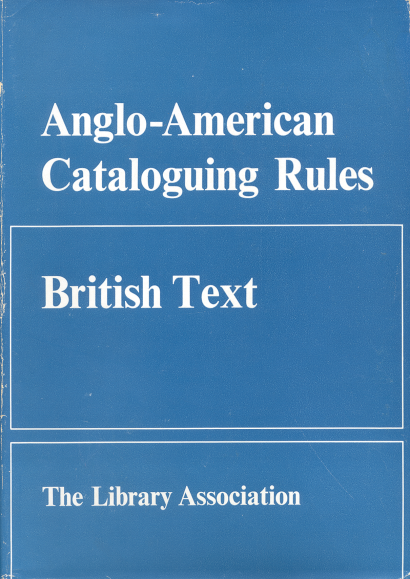 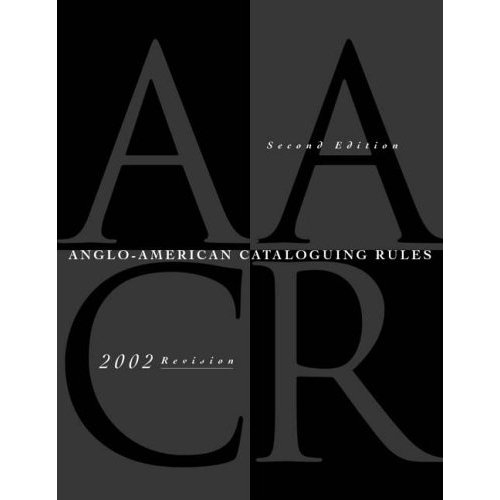 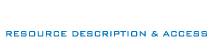 [Speaker Notes: In OCLC’s When to Input a New Record, the “Guidelines for All Formats” list three general principles.  We will deal with two of those in some detail and the third just briefly with reference especially to the Resource Description and Access (RDA) testing that is currently going on in the United States.
Different Editions
Analytical Versus Comprehensive Entry
Cataloging Rules]
Cataloging Defensively:  Editions
Cataloging Defensively:  Editions
Different Editions:  Include an edition statement if one is available

If no formal edition statement available, but one would be useful, take advantage of AACR2 1.2B4 and corresponding rules in subsequent chapters:

  “Optional addition. If an item lacks an edition statement but is known to contain significant changes from other editions, supply a suitable brief statement in the language and script of the title proper and enclose it in square brackets.”

LCRI 1.2B4:  “Apply the option for manifest differences where the catalog records would otherwise show exactly the same information in the areas beginning with the title and statement of responsibility area and ending with the series area.”
[Speaker Notes: Cataloging Defensively:  Editions

Different Editions

An edition statement can be one of the most effective means of differentiating records that might otherwise seem identical.

Make sure that you include an edition statement if one is available, but also take advantage of AACR2 1.2B4, if a formal edition statement is not available:  “Optional addition. If an item lacks an edition statement but is known to contain significant changes from other editions, supply a suitable brief statement in the language and script of the title proper and enclose it in square brackets.”

LCRI 1.2B4 adds:  “Apply the option for manifest differences where the catalog records would otherwise show exactly the same information in the areas beginning with the title and statement of responsibility area and ending with the series area.”

See also the corresponding rules in subsequent chapters and any relevant LCRIs.

Rather than relegating such information to a quoted note, for instance, you may think about elevating it to an edition statement, when appropriate.

It should be mentioned that, as it is currently written, RDA does not allow a cataloger to supply an edition statement when one is not present.  But as long as you are cataloging according to AACR2, you may add a supplied edition statement when appropriate.

Let’s look at a few examples in an AACR2 context where edition statements help to differentiate distinct bibliographic resources.
Cataloging Defensively:  Editions

Different Editions

An edition statement can be one of the most effective means of differentiating records that might otherwise seem identical.

Make sure that you include an edition statement if one is available, but also take advantage of AACR2 1.2B4, if a formal edition statement is not available:  “Optional addition. If an item lacks an edition statement but is known to contain significant changes from other editions, supply a suitable brief statement in the language and script of the title proper and enclose it in square brackets.”

LCRI 1.2B4 adds:  “Apply the option for manifest differences where the catalog records would otherwise show exactly the same information in the areas beginning with the title and statement of responsibility area and ending with the series area.”

See also the corresponding rules in subsequent chapters and any relevant LCRIs.

Rather than relegating such information to a quoted note, for instance, you may think about elevating it to an edition statement, when appropriate.

It should be mentioned that, as it is currently written, RDA does not allow a cataloger to supply an edition statement when one is not present.  But as long as you are cataloging according to AACR2, you may add a supplied edition statement when appropriate.

Let’s look at a few examples in an AACR2 context where edition statements help to differentiate distinct bibliographic resources.]
Cataloging Defensively:  Editions
February 2009 Version
November 2009 Version
008      100422s2009    mdua    s    f000 0 eng c
006      m        d f      
007      cr mn|||||||||
086  0  Y 3.C 76/3:11-3 N 93/2009
100 1   Chowdhury, Risana T.
245 10  Nursery product-related injuries and deaths among children age five $h [electronic resource] / $c Risana T. Chowdhury.
250       Nov. 2009.
260       Washington, DC : $b U.S. Consumer Product Safety Commission, $c [2009]
300       1 online resource (9 p.) : $b ill.
500       Title from title screen (viewed on Apr. 21, 2010).
500       "November 2009."
008       100422s2009    mdua    s    f000 0 eng c
006       m        d f      
007       cr mn|||||||||
086 0    Y 3.C 76/3:11-3 N 93
100 1    Chowdhury, Risana T.
245 10  Nursery product-related injuries and deaths among children age five $h [electronic resource] / $c Risana T. Chowdhury.
250       Feb. 2009.
260       Washington, DC : $b U.S. Consumer Product Safety Commission, $c [2009]
300       1 online resource (9 p.) : $b ill.
500       Title from title screen (viewed on Apr. 22, 2010).
500       "February 2009."
[Speaker Notes: Cataloging Defensively:  Editions

“Variation in date designation associated with edition.“

Here we have two virtually identical resources that differ only in the date of the respective versions.  Those different dates can serve as perfectly legitimate edition statements, with or without an explicit designation of “edition” or “version” or similar term (although one may be added in brackets).  This should prevent matching.

The same information input simply as a quoted 500 note cannot be positively identified as vitally important data by the DDR algorithms.]
Cataloging Defensively:  Editions
Standard Text
Instructor’s Edition
008       100913s2010    nyuab    b    001 0 eng 
020       9780393935127 (Instructor's ed.)
020       0393935124 (Instructor's ed.)
020       9780393933499 (Student ed.)
020       0393933490 (Student ed.)
245 00  Reading the world : $b ideas that matter / $c [edited by] Michael Austin.
250       2nd ed., Instructor's ed.
260       New York : $b W.W. Norton & Co., $c c2010.
300       xxviii, 673, A239 p., [8] p. of plates : $b ill. (some col.) ; $c 24 cm.
008         091116s2010    nyua     b    001 0 eng  
020         9780393933499 (pbk.)
020         0393933490 (pbk.)
245  00   Reading the world : $b ideas that matter / $c [edited by] Michael Austin.
250         2nd ed.
260         New York : $b W.W. Norton & Co., $c 2010.
300         xxviii, 673 p. : $b ill. (chiefly col.) ; $c 24 cm.
[Speaker Notes: Cataloging Defensively:  Editions

“Variation in statements indicating a difference in content.”

In this case, we have the standard Second Edition versus the “Instructor’s edition” of that Second Edition.

Other differences such as the ISBNs and the paginations may not be sufficient for DDR to be able to distinguish the editions, but the edition statements should suffice.]
Cataloging Defensively:  Editions
Unabridged Version
Abridged Version
008     070828s2007    nyu  n         z    eng d
007     sd fungnn|||ee
020     1427201757
020     9781427201751
100 1  Friedman, Thomas L.
245 14 The world is flat $h [sound recording] : $b [a brief history of the twenty-first century] / $c Thomas L. Friedman.
250     Abridged, further updated and expanded.
260     New York : $b Audio Renaissance, $c p2007.
300     7 sound discs (9 hrs.) : $b digital ; $c 4 3/4 in.
008      070126s2007    nyunnn         z    eng d
007      sd fungnn|||ee
020      1427201765
020      9781427201768
100 1    Friedman, Thomas L.
245 14  The world is flat $h [sound recording] : $b [a brief history of the twenty-first century] / $c Thomas L. Friedman.
250       Unabridged, further updated and expanded.
260       New York : $b Audio Renaissance, $c p2007.
300       22 sound discs (27 hr.) : $b digital ; $c 4 3/4 in.
[Speaker Notes: Cataloging Defensively:  Editions

“Variation in statements indicating abridgment, enlargement, etc.”

Although such other differences as the number of discs would likely prevent a match, the inclusion of the edition statements, in addition to providing vital information to users, would ensure that these would not match.]
Cataloging Defensively:  Editions
Uncorrected Proof
Published First Edition
008 00831s2010    nyu           000 1 eng  
100 1    Coyle, Cleo.
245 10  Roast mortem / $c Cleo Coyle.
250       Uncorrected proofs.
260       New York : $b Berkley Prime
 Crime, $c 2010.
300       viii, 350 p. ; $c 21 cm.
490 1    A coffehouse mystery
500        Ed. statement from cover.
008 00831s2010    nyu           000 1 eng  
020     9780425234594
020     0425234592
100 1   Coyle, Cleo.
245 10 Roast mortem / $c Cleo Coyle.
250      1st ed.
260       New York : $b Berkley Prime
 Crime, $c 2010.
300       viii, 350 p. ; $c 21 cm.
490 1    A coffehouse mystery
[Speaker Notes: Cataloging Defensively:  Editions

“Variation in statements indicating "draft," "preliminary," "revision," etc.”

Such records will often be nearly identical except for a statement of “draft”, “uncorrected proof”, or something similar, sometimes with a date, but not always.  Putting this information in an edition statement should help preserve such legitimately separate records.]
Cataloging Defensively:  Editions
Geographic Coverage
008 81006s2006    enk           000 p eng d
020     9781844364459
020     1844364453
245 00 Flight of fancy / $c [edited by Lynda Brennan].
250     South East Counties of England ed.
260     London : $b United Press, $c 2006.
300     127 p. ; $c 21 cm.
008 81023s2006    enk           000 p eng d
020    9781844364428
020    1844364429
245 00 Flight of fancy / $c [edited by Lynda Brennan].
250    North East of England ed.
260    London : $b United Press, $c 2006.
300   122 p. ; $c 21 cm.
[Speaker Notes: Cataloging Defensively:  Editions

“Variation in statements indicating geographic coverage (e.g., Midwest ed. vs. Western ed.) “

Put such statements of geographic coverage in edition statements when they are presented as edition statements.  In other cases, they could be part titles in 245 subfield $p, if appropriate.

Other differences such as pagination might prevent matches.]
Cataloging Defensively:  Editions
Spanish Edition
English Edition
008      091109s2009    sp a          000 0bspa d
020      9788434312203
020      8434312204
100 1    Wilson, Sarah, $d 1956-
245 10  Henri Matisse / $c Sarah Wilson.
250       [Spanish ed.]
260       Barcelona : $b Polígrafa, $c 2009.
300       96 p. : $b col. ill. ; $c 28 cm.
546       Text in Spanish.
500       English ed. also available.
008      090528s2009    sp a          000 0beng  
020      9788434312197 (hbk.)
020      8434312190 (hbk.)
100 1    Wilson, Sarah, $d 1956-
245 10  Henri Matisse / $c Sarah Wilson.
250       [English ed.]
260       Barcelona : $b Polígrafa, $c 2009.
300       95 p. : $b col. ill. ; $c 29 cm.
546       Text in English.
500       Spanish ed. also available.
[Speaker Notes: Cataloging Defensively:  Editions

“Variation in statements indicating language content.“

In this case, because the title is a proper name and  so remains unchanged  from language to language, it cannot serve to help differentiate one language version from another.  Both editions are published in Spain by same publisher, the same date, and have both paginations and dimensions within the limits of minor variations that would not prevent a match.

Although they have different ISBNs, but that difference alone would  be unlikely to prevent a match.  Different edition statements should prevent a merge.

It is too difficult for DDR to parse out the same information in a 546 field, although such a field is also OK to include.]
Cataloging Defensively:  Editions
Full-Screen
Widescreen
008       090910s2009    cau115            vleng d007       v $b d $d c $e v $f a $g i $h z $i q
020       1419879006020       9781419879005041 1     eng $a fre $a spa $j eng $j fre $j spa $h eng245 00   Terminator salvation $h [videorecording] / $c Warner Bros. Pictures ; The Halcyon Company ; Victor Kubicek and Derek Anderson present a Moritz Borman production in association with Wonderland Sound and Vision, a McG film ; produced by Moritz Borman, Jeffrey Silver, Victor Kubicek, Derek Anderson ; written by John Brancato & Michael Ferris ; directed by McG.250       Full-screen ed.260       Burbank, CA : $b Distributed by Warner Home Video, $c c2009. 300       1 videodisc (115 min.) : $b sd., col. ; $c 4 3/4 in.538       DVD; Region 1; full screen (1.33:1); Dolby Digital 5.1 surround, dual-layer. 546       English; dubbed French or dubbed Spanish dialogue; English, French or Spanish subtitles; English subtitles for the deaf and hard of hearing.
008      090910s2009    cau115            vleng d
007      v $b d $d c $e v $f a $g i $h z $i q
020      1419873997
020      9781419873997
041 1   eng $a fre $a spa $j eng $j fre $j spa $h eng
245 10  Terminator salvation $h [videorecording] / $c the Halcyon Company presents a Moritz Borman production in association with Wonderland Sound and Vision, a McG film ; produced by Moritz Borman, Jeffrey Silver, Victor Kubicek, Derek Anderson ; written by John Brancato & Michael Ferris ; directed by McG.
250     [Widescreen].
260     Burbank, CA : $b Distributed by Warner Home Video, $c c2009.
300     1 videodisc (115 min.) : $b sd., col. ; $c 4 3/4 in.
538     DVD; Region 1; widescreen (letterbox, enhanced); Dolby Digital 5.1 surround, dual-layer.
546     English; dubbed French or dubbed Spanish dialogue; English, French or Spanish subtitles; English subtitles for the deaf and hard of hearing.
[Speaker Notes: Cataloging Defensively:  Editions

“Variation in description among issues of an edition that indicate a difference in content, e.g., illustrated vs. non-illustrated, certain sections present or absent, etc.”

In this case, a difference between a video full-screen presentation and a widescreen presentation.  The descriptions are identical except for the video presentation format difference.

This information can be a legitimate edition statement and/or may be included in field 538.]
Cataloging Defensively:  Whole and Part
Cataloging Defensively:  Whole and Part
Analytical Versus Comprehensive Entry
“A record for a multipart item or serial and records for their individual parts or issues may coexist.  If a record for an item as a whole exists, you can create a record for a part and vice versa.  This includes the legitimately separate records for musical scores, parts, and scores and parts.”
Differentiate the whole from the part
Differentiate one part from another part
Notated Music:  Separate records for:
Score
Part(s)
Score and part(s)
[Speaker Notes: Cataloging Defensively:  Whole and Part

Analytical Versus Comprehensive Entry

In “When to Input a New Record,” the section on “Analytical Versus Comprehensive Entry” reads in part:

“A record for a multipart item or serial and records for their individual parts or issues may coexist. If a record for an item as a whole exists, you can create a record for a part and vice versa. This includes the legitimately separate records for musical scores, parts, and scores and parts.”

But it is even more than that:  It is making sure that you adequately differentiate the whole from the part, and one part from another part.

Remember that for Notated Music, score, part(s), and score and part(s) all have legitimately separate records.

Let’s look at a few examples, first in cases where the choice and coding of the title proper help differentiate the whole from the part, and one part from another part.]
Cataloging Defensively:  Whole and Part
Common Title Proper Alone
Title Proper With Part Title
245 00   Live from Austin TX $h [videorecording] / $c Neko Case ; New West Records presents in association with Austin City Limits and KLRU ; executive producer, Dick Peterson ; producer Terry Lickona ; director, Gary Menotti.246 3   Live from Austin Texas246 3   Neko Case live from Austin TX 260      Los Angeles, CA : $b New West Records, $c p2006. 300     1 videodisc (50 min.) : $b sd., col. ; $c 4 3/4 in.
245 00  Live from Austin TX. $p Neko Case $h [videorecording] / $c New West Records presents in association with Austin City Limits and KLRU ; executive producer, Dick Peterson ; producer Terry Lickona ; director, Gary Menotti.246 30  Neko Case246 3    Live from Austin Texas. $p Neko Case246 3    Neko Case live from Austin TX
260       Los Angeles, CA : $b New West Records, $c p2006.300       1 videodisc (50 min.) : $b sd.,  col. ; $c 4 3/4 in.
[Speaker Notes: Cataloging Defensively:  Whole and Part

In the process of searching in this instance, you would have noticed that “Live from Austin TX” is a title common to many videorecordings and sound recordings, each of which has a different featured performer.

The cataloging on the left treats that common title alone as the title proper, relegating the performer to the statement of responsibility.  This could leave the record vulnerable to being matched to other videos of the same title but featuring a different performer.  DDR does have ways to try to differentiate such cases, but in general, it’s better to avoid the use of such a common title proper alone if you can differentiate it through the use of a more specific part title or part number.  

On the right, that common title proper has had the part title, consisting of the name of that prominently-named featured performer, added as a subfield $p.  For moving image materials, this would be in keeping with the recommendations of LCRI 25.5B Appendix I on the formulation of titles and uniform titles.  It could also be seen as in the spirit of LCRI 6.1B1, concerning the names of performers in relation to titles.]
Cataloging Defensively:  Whole and Part
Common Title with Volume Number
008 100809s2009    nyua     b    001 0 eng
020        9781606928615
020        1606928619
245 00   Horizons in world physics. $n Volume 268 / $c Michael Everett and Louis Pedroza, editors ; [contributors, Andrzej Pawlak … et al.].
260        New York : $b Nova Science Publishers, $c c2009.
300        xii, 318 p. : $b ill. (some col.) ; $c 26 cm.
008 040812s2004   nyua    b   001 1 eng d
020       1590339274
020       9781590339275
245 00  Horizons in world physics. $n Volume 244 / $c Albert Reimer, editor.
260       New York : $b Nova Science Publishers, $c c2004.
300       x, 325 p. : $b ill. ; $c 26 cm.
[Speaker Notes: Cataloging Defensively:  Whole and Part

Common Title with Volume Number Only

In cases where individual parts don’t have distinctive titles but do have individual numbers, use the numbering to differentiate different parts.  Put the numbering in field 245 subfield $n.

Other elements such as dates and/or paginations will keep such instances from matching, but a volume number properly placed and coded in subfield $n is extra assurance.]
Cataloging Defensively:  Parallel Titles
Bengali/English
French/English
008  011121s2000    enka   j      000 1 ben d
100 1    Lanchais, Aurélie.
245 10   Āmi ki? = $b What am I? / $c Aurelie Lanchais, Alain Crozon ; English text by Sarah Hamp, Bengali text by Kanai Datta.
246 31   What am I?
250        Dual language edition.
260        London : $b Milet, $c 2000.
300        1 v. : $b col. ill. ; $c 28 cm.
500        First published in France by Editions du Seuil as Qu'est-ce que c'est?
546        In Bengali and English.
008   00714s2000    enk    j      000 0 fre
100 1      Lanchais, Aurélie.
245  10   Qu'est-ce que c'est = $b What am I? / $c $c Aurelie Lanchais, Alain Crozon.
246  31  What am I
260        London : $b Milet, $c 2000.
300        16 p. : $b chiefly col. ill. ; $c 28 cm.
546        Parallel text in French and English.
[Speaker Notes: Cataloging Defensively:  Parallel Titles

As long as we’re on the topic of titles, let’s take a slight detour and mention the case of parallel titles, titles proper in another language or script.  Because of the complexity of title matching in DDR, it’s a good idea to include parallel titles when available, as well as edition statements when available (or to formulate an edition statement when descriptions would otherwise be the same, if appropriate).

In a case such as this, there is less of a chance of matching incorrectly on the identical English language parallel title when the parallel title in another language is present.]
Cataloging Defensively:  Whole and Part
Score Alone / Parts Alone
Score and Parts
008  090901s2005    pauuua       n    zxx d
100 1    Higdon, Jennifer, $d 1962-
245 13  An exaltation of larks / $c Jennifer Higdon.
260      [Philadelphia, PA] : $b Lawdon Press, $c c2005.
300      1 score (38 p.) ; $c 28 cm. + $a 4 parts ; $c 34 cm.
500      For string quartet.
650  0  String quartets $v Scores and parts.
008        090626t20072005pau  a         n    zxx c
100 1     Higdon, Jennifer, $d 1962-
245 13   An exaltation of larks / $c Jennifer Higdon.
260        [Philadelphia] : $b Lawdon Press, $c c2005.
300        1 score (38 p.) ; $c 28 cm.
500        For string quartet.
650  0    String quartets $v Scores.
*************************************************************
008        100430s2005    pauuuae        n    zxx d
100 1     Higdon, Jennifer, $d 1962-
245 13   An exaltation of larks / $c Jennifer Higdon.
260        [Philadelphia : $b Lawdon Press?], $c c2005.
300        4 parts ; $c 33 cm.
500         For string quartet.
650  0     String quartets $v Parts.
[Speaker Notes: Cataloging Defensively:  Whole and Part

Back to the notion of whole and parts, in this case, Score and Parts, Score Alone, Parts Alone, each of which may have legitimately separate records.

DDR looks for particular hints in records to try to distinguish these three varieties of notated music.  Correctly subfielding field 300 for scores and/or parts is helpful to allow DDR to make the proper distinctions.  In some cases, DDR will resort to looking at 6XX fields for score and/or part information if it fails to find it in field 300.  So once again, be sure that the records are internally consistent and correctly coded.

Remember that in field 300, designations of parts are always coded in subfield $a (NOT as accompanying material in subfield $e), even when an intervening subfield separates the parts designation from the score designation, as is the case in the left-hand record.

Remember also that in 6XX fields, such form subdivisions as “Scores”, “Parts”, and “Scores and parts” belong in subfield $v (as in Victor).

Finally, please remember NEVER to change any of these three types of master records for scores, parts, or scores and parts into one of the other.]
Cataloging Defensively:  Cataloging Rules
“Differences resulting from changes in cataloging rules do not justify a new record.”

OCLC Policy Statement on RDA Cataloging in WorldCat for the U.S. Testing Period

http://www.oclc.org/us/en/rda/policy.htm
“If a record created according to either AACR2 or RDA already exists in WorldCat, please do NOT create a duplicate record according to the other code.”
[Speaker Notes: Cataloging Defensively:  Cataloging Rules

“Differences resulting from changes in cataloging rules do not justify a new record.”

This is especially important to keep in mind during the current testing period for “Resource Description and Access” (RDA), which is scheduled to run from October 1 through December 31, 2010.

Please see the “OCLC Policy Statement on RDA Cataloging in WorldCat for the U.S. Testing Period” (http://www.oclc.org/us/en/rda/policy.htm) for details about inputting new records and editing existing records during the RDA test.  From that document, there are links to many related Library of Congress documents about the RDA test.

Within the context of “When to Input a New Record,” the important point to remember is:  “If a record created according to either AACR2 or RDA already exists in WorldCat, please do NOT create a duplicate record according to the other code.  Such duplicates are not within the scope of the OCLC policy on parallel records and OCLC staff will merge them if found.”  So may DDR.

This and all the other protocols stated in the “OCLC Policy Statement” apply for the full nine month RDA test period (July 1, 2010, through March 31, 2011) and then until the evaluation of the test is released, expected to be some time in April 2011.]
Cataloging Defensively:  Questions
Thank you for your kind attention
askqc@oclc.org

When to Input a New Record
OCLC’s Bibliographic Formats and Standards, Chapter 4
http://www.oclc.org/bibformats/en/input/default.shtm

Differences Between, Changes Within:  Guidelines on When to Create a New Record
http://www.ala.org/ala/mgrps/divs/alcts/resources/org/cat/differences07.pdf
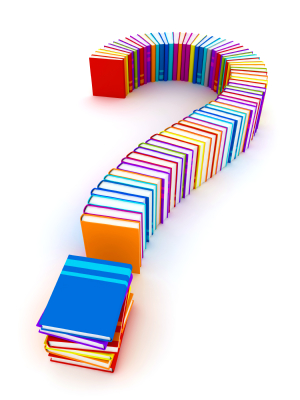 Thank You
Jay Weitz
Senior Consulting Database Specialist
WorldCat Quality Management, OCLC
jay_weitz@oclc.org